Regeneracja gleb poprzez wapnowanie 
szansą dla polskiego rolnictwa
Marek Tyrajski
Paweł Nowomiejski
SPAŁA 10.05.2022
Skala pH
.
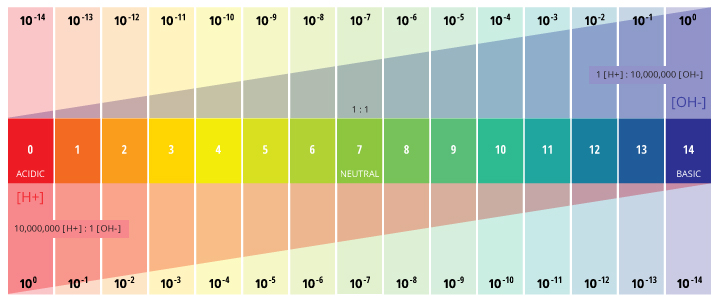 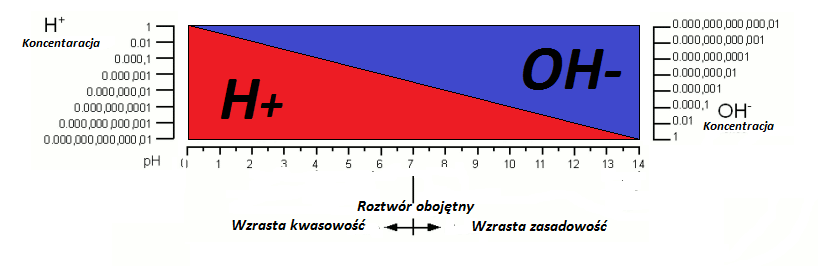 Czynniki zakwaszające
Wymywanie znacznych ilości jonów zasadowych (wapnia, magnezu, potasu)
Mineralizacja substancji organicznej
Pobieranie wapnia przez rośliny
Stosowanie nawozów fizjologicznie kwaśnych

Zależnie od poziomu nawożenia azotem i stopnia zanieczyszczenia środowiska 
ŚREDNIO ROCZNE STRATY WAPNIA Z GLEBY TO 
od 200 do 400 kg CaO z 1 ha
Czynniki zakwaszające
Wymywanie znacznych ilości jonów zasadowych (wapnia, magnezu, potasu)
Mineralizacja substancji organicznej
Pobieranie wapnia przez rośliny
Stosowanie nawozów fizjologicznie kwaśnych

Zależnie od poziomu nawożenia azotem i stopnia zanieczyszczenia środowiska 
ŚREDNIO ROCZNE STRATY WAPNIA Z GLEBY TO 
od 200 do 400 kg CaO z 1 ha
Średnia roczna dawka CaO na / 1 ha w Polsce w sezonie 
2018/2019 = 55,9	2019/2020 = 91,3*  / bilans ujemny /
*Dane statystyczne GUS 23.03.22r za 2021r.

 Zużycie nawozów w przeliczeniu na czysty składnik.
 Nawozy wapniowe w gospodarstwach ogółem.
Czynniki zakwaszające
Wymywanie znacznych ilości jonów zasadowych (wapnia, magnezu, potasu)
Mineralizacja substancji organicznej
Pobieranie wapnia przez rośliny
Stosowanie nawozów fizjologicznie kwaśnych

Zależnie od poziomu nawożenia azotem i stopnia zanieczyszczenia środowiska 
ŚREDNIO ROCZNE STRATY WAPNIA Z GLEBY TO 
od 200 do 400 kg CaO z 1 ha
Średnia roczna dawka CaO na / 1 ha w Polsce w sezonie 
2018/2019 = 55,9	2019/2020 = 91,3*  / bilans ujemny /
ZAKWASZANIE GLEB JEST PROCESEM CIĄGŁYM
*Dane statystyczne GUS 23.03.22r za 2021r.

 Zużycie nawozów w przeliczeniu na czysty składnik.
 Nawozy wapniowe w gospodarstwach ogółem.
Znaczenie wapnowania
NIE MA PLONU BEZ WAPNA!
plon potencjalny
„SCHODKI GRZEBISZA”
wg prof. W. Grzebisza
Udział gleb kwaśnych w Polsce
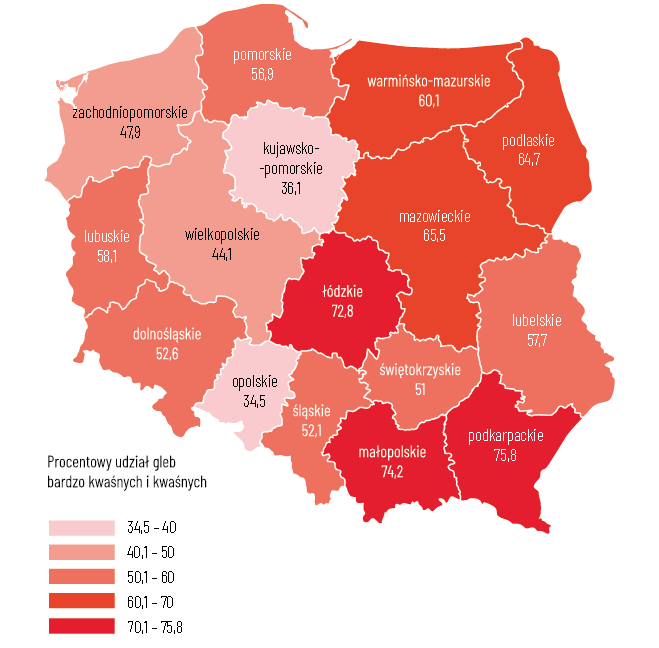 Ilość gruntów bardzo kwaśnych i kwaśnych
 
58,2 %
Źródło: Łysiak i Smreczek, opracowanie własne, 2017, IUNG-PIB Puławy.
7
Konsekwencje niskiego pH  gleby
Pobieranie składników pokarmowych NPK w zależności od pH gleby ( w % )
Toksyczny glin
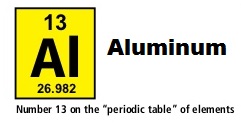 Toksyczny glin
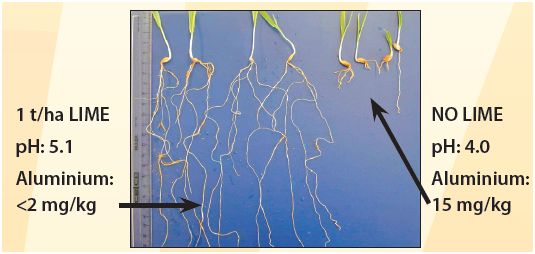 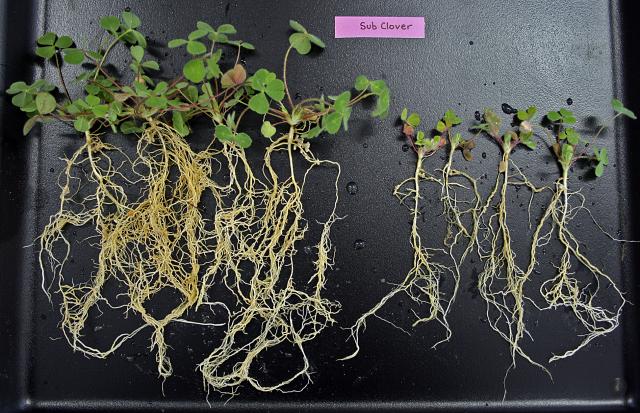 Składniki gleby
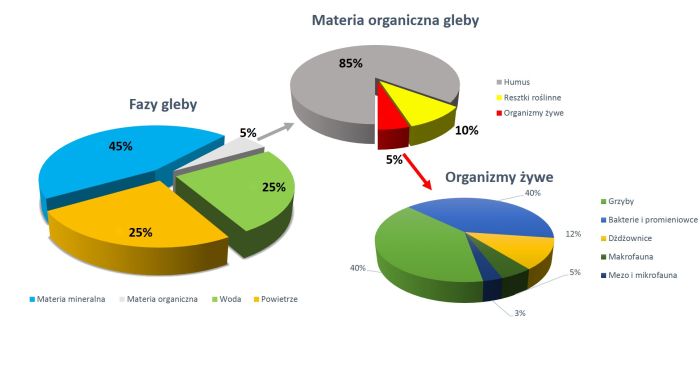 Życie w glebie
Bakterie celulozowe
Bakterie nitryfikacyjne
Próchnica a pojemność wodna
1% próchnicy = 150 – 200 ton wody / 1 ha
Z WAPNIEM
BEZ WAPNIA
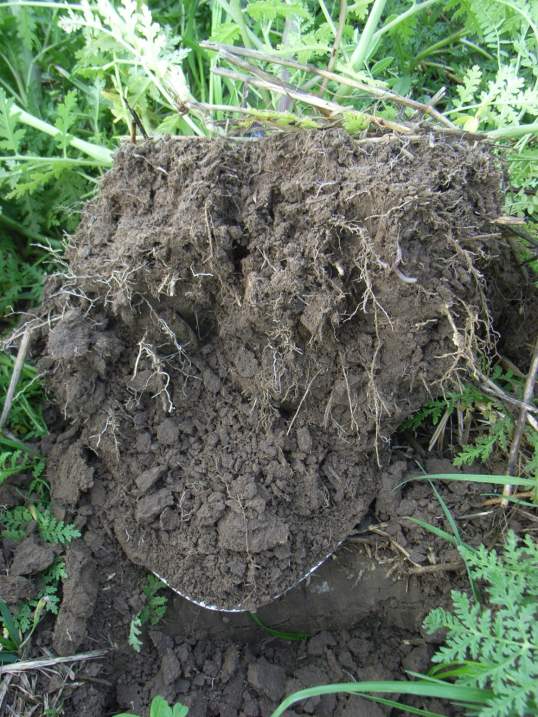 Przedziały  potrzeb  wapnowania
Zawartość gliny w wierzchniej warstwie gleby
Udział frakcji piasku w glebach
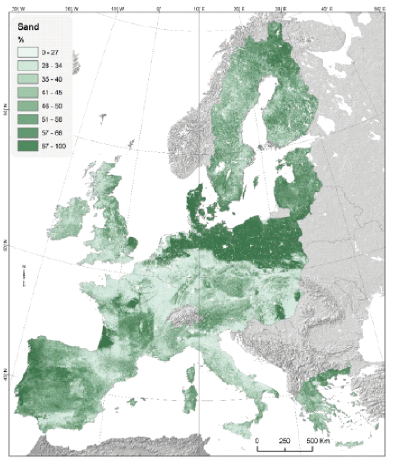 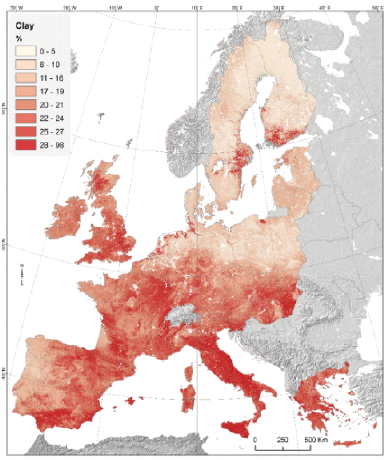 Źródło: Ballabio i in. (2016), Mapping topsoil physical properties at European scale using the LUCAS database.
16
Pojemność wodna gleb (AWC)
Mapa wskaźnika żyzności gleby
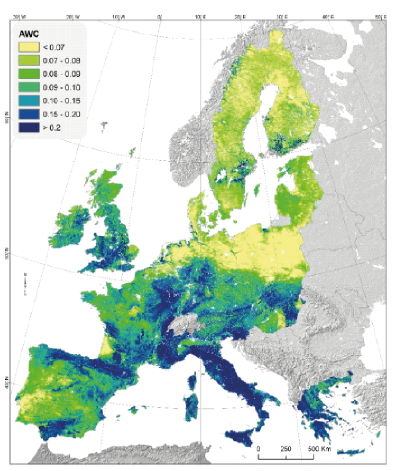 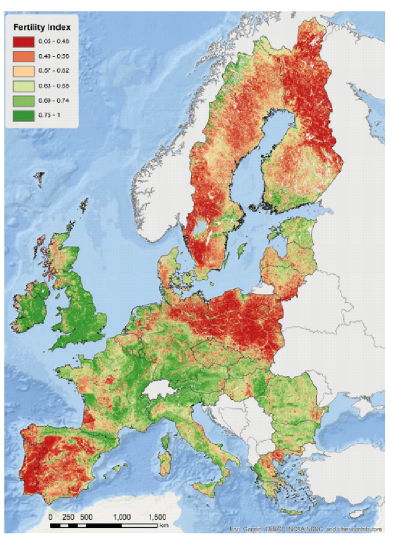 Źródło: Ballabio i in. (2019), Mapping LUCAS topsoil chemical properties at European scale Rusing Gaussian process regression.
Źródło: Ballabio i in. (2016), Mapping topsoil physical properties at European scale using the LUCAS database.
17
Rozkład odczynu pH gleb ornych w Europie
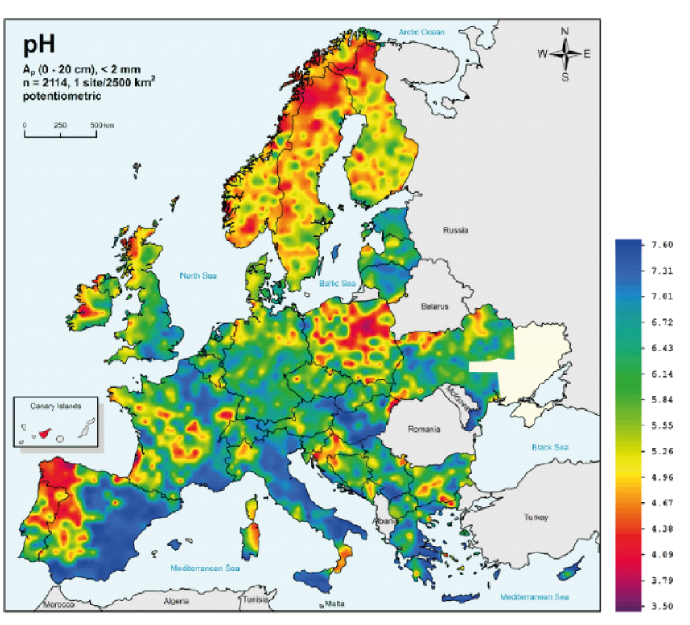 18
Źródło: GEMAS: Spatial distribution of the pH of European agricultural and grazing land soil – 2014.
Poziom średniorocznych strat finansowych na 1ha UR możliwy do uniknięcia dzięki wapnowaniu.
Zgodnie z powyższym wyliczeniem 1000 zł zainwestowany w wapnowanie pozwala średnio zaoszczędzić rolnikowi 3000-4000 zł na nawozach NPK. 

Oprócz tego należy pamiętać, że efekt wapnowania utrzymuje się w glebie przez kolejne lata.
* - średnia dawka NPK na 1 ha: GUS 2020; ceny nawozów: cennik Agrochem, 04.2022;
spadek przyswajalności nawozów: za W. Grzebisz UPP

** - dawka CaO niezbędna do doprowadzenia gleby do optymalnego odczynu: IUNG PIB Puławy;
cena wapna: średnia cena CPT dla wapna węglanowego odm. 04
Dziękujemy za uwagę
Stowarzyszenie Przemysłu Wapienniczego  
ul. Opolska 110, 31-323 Kraków 
tel. +48 538 399 365, tel. +48 12 626 18 76 
www.wapno-info.pl